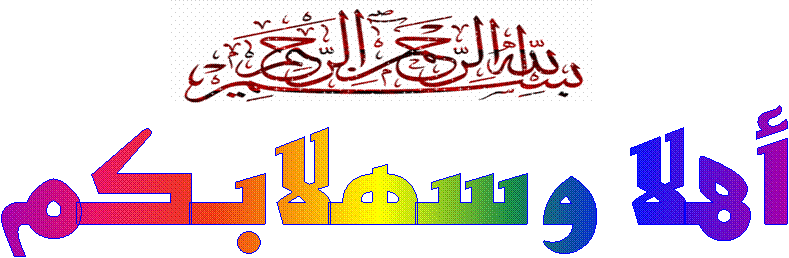 التعريف
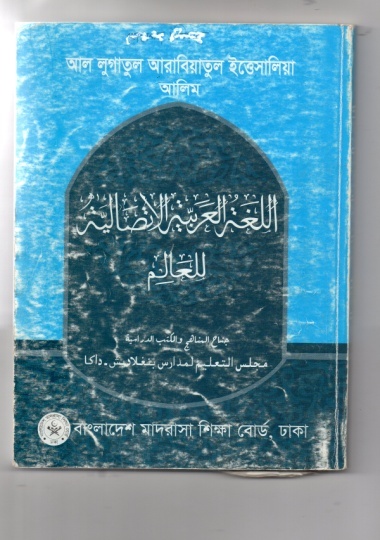 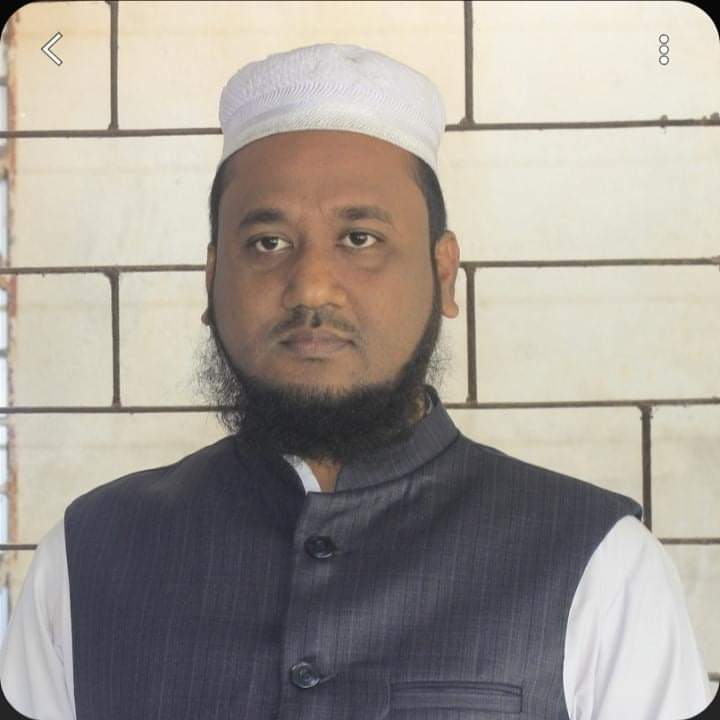 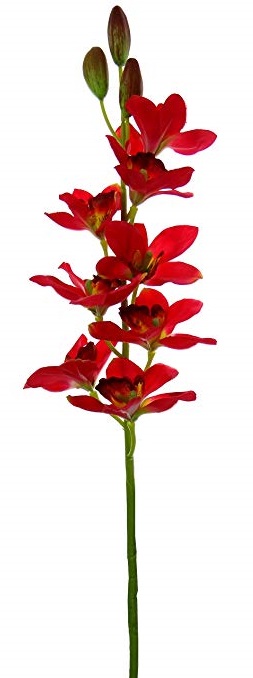 محمد الياس
المرحلة: العالم
محاضر اللغة العربية
المادة : اللغة العربية الاتصالية
غونبتي فاضل مدرسة، صوده غرام،كملا
الوحدة : الثانية
01717651407 :  رقم الجوال
الدرس : الأول
العنوان الالكتروني
الوقت : 30 دقيقة
mdelias59@gmail.com
12/10/2020
الأمثال و الحكم العربية
النـــتــائج مـــــن الدرس
0
الطلاب بعد نهاية هذا الدرس ....
يستطيع قراءة العبارات على النطق الصحيح بالترجمة
1
يستطيع على املاء الفراغات
2
3
يستطيع على استخراج الأفعال الماضية و المضارعة
إنك لا تجني من الشوك العنب
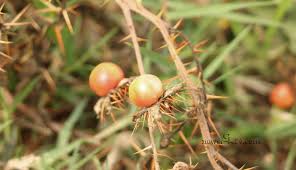 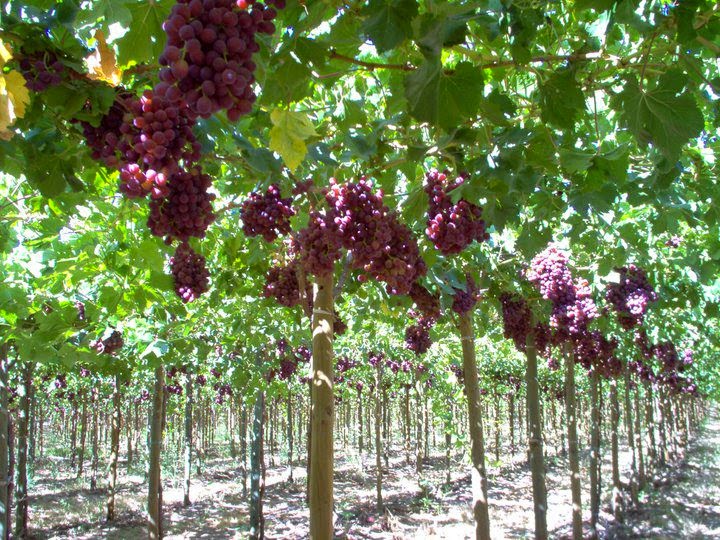 لو زرع امرؤ كرم العنب لجنى منه عنبا و لكن الشوك لا يخرج إلا شوكا مؤذيا لا عنبا حلوا. و كذالك يرتد الشئ إلي اصله و ينزع اليه, فلا ينتظر من العدو غير الشرّ و مهما اخفى حقده, و ستر حسده و دارى عداوته فسوف تغلبه العداوة و يدفعه الأذى
و الظالم لا يرجى أن يثمر له ظلمه محبة في القلوب بل لا يثمر ظلمه إلا الحقد عليه و هو النهاية التي ينتهي إليها ظلم كل ظالم.
العمل الفردى
الوقت
اكتب معاني المفردات : الشوك, العنب, مؤذيا, الشرّ, حقد.
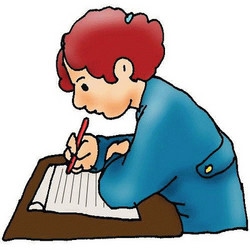 ثلاث  دقائق
املاء الفراغات
زهرا
1. لو زرع احد حديقة الأزهار يجني منه....
شوكا
2. إنّ الشوك لا يخرج إلّا ......... مؤذيا
الشرّ
3. لا ينتظر من العدوّ غير ....
محبة
4. من يصنع المعروف يجد ثمرة معروفه ...... له
أصله
5. يرتد الشيْ إلى ....
الأفعال الماضية و المضارعة
1. الفعل الماضي هو كل فعل دلّ على حصول شيئ في الزمن الماضي. و هو مبني دائما. يبنى الفعل الماضي علي الفتح إلّا...... مثلا فعل فعلا فعلوا..... أكرم  أكرما  أكرموا......
  صرّف صرّفا صرّفوا.....
2. الفعل المضارع هو كل فعل دلّ على حصول شيئ في الزمن الحاضر أو المستقبل. و علامته (ا ت ي ن) مثلا يفعل يفعلان يفعلون...... يجتنب يجتنبان يجتنبون.........
لو زرع امرؤ كرم العنب لجنى منه عنبا و لكن الشوك لا يخرج إلا شوكا مؤذيا لا عنبا حلوا. و كذالك يرتد الشئ إلي اصله و ينزع اليه, فلا ينتظر من العدو غير الشرّ و مهما اخفى حقده, و ستر حسده و دارى عداوته فسوف تغلبه العداوة و يدفعه الأذى
و الظالم لا يرجى أن يثمر له ظلمه محبة في القلوب بل لا يثمر ظلمه إلا الحقد عليه و هو النهاية التي ينتهي إليها ظلم كل ظالم.
العمل الجماعي
الوقت
العمل لفريق الوردة:
 إستخراج صيغ الماضي من النص المذكور ثمّ حولها الى المضارع
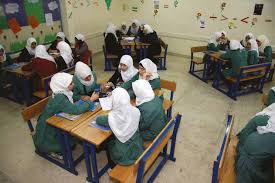 خمس دقائق
العمل لفريق الزنبق:
 إستخراج صيغ المضارع من النص المذكور ثمّ حولها الى المضارع
الأفعال الماضية
أخفى
جنى
زرغ
دارى
ستر
الأفعال المضارعة
ينزع
يرتدّ
يخرج
تغلب
لا ينتظر
يدفع
يرجى
ينتهي
يثمر
التقييم
1. ما معنى الشوك ؟
2. ما هو جمع الثمر؟
3. هل ينتظر من العدوّ الخير؟
الواجب المنزلي
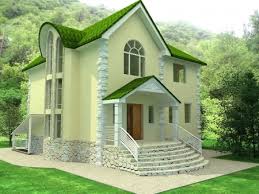 اكتب فقرة علي المثل : إنك لا تجنى من الشوك العنب
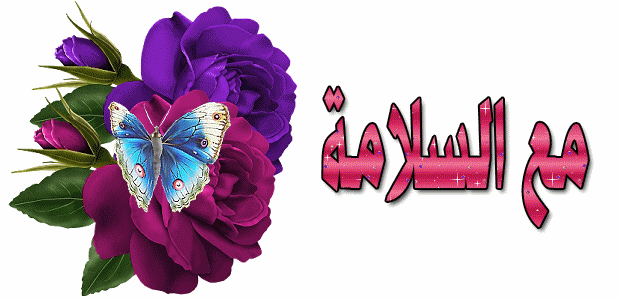